POLAR BEARS
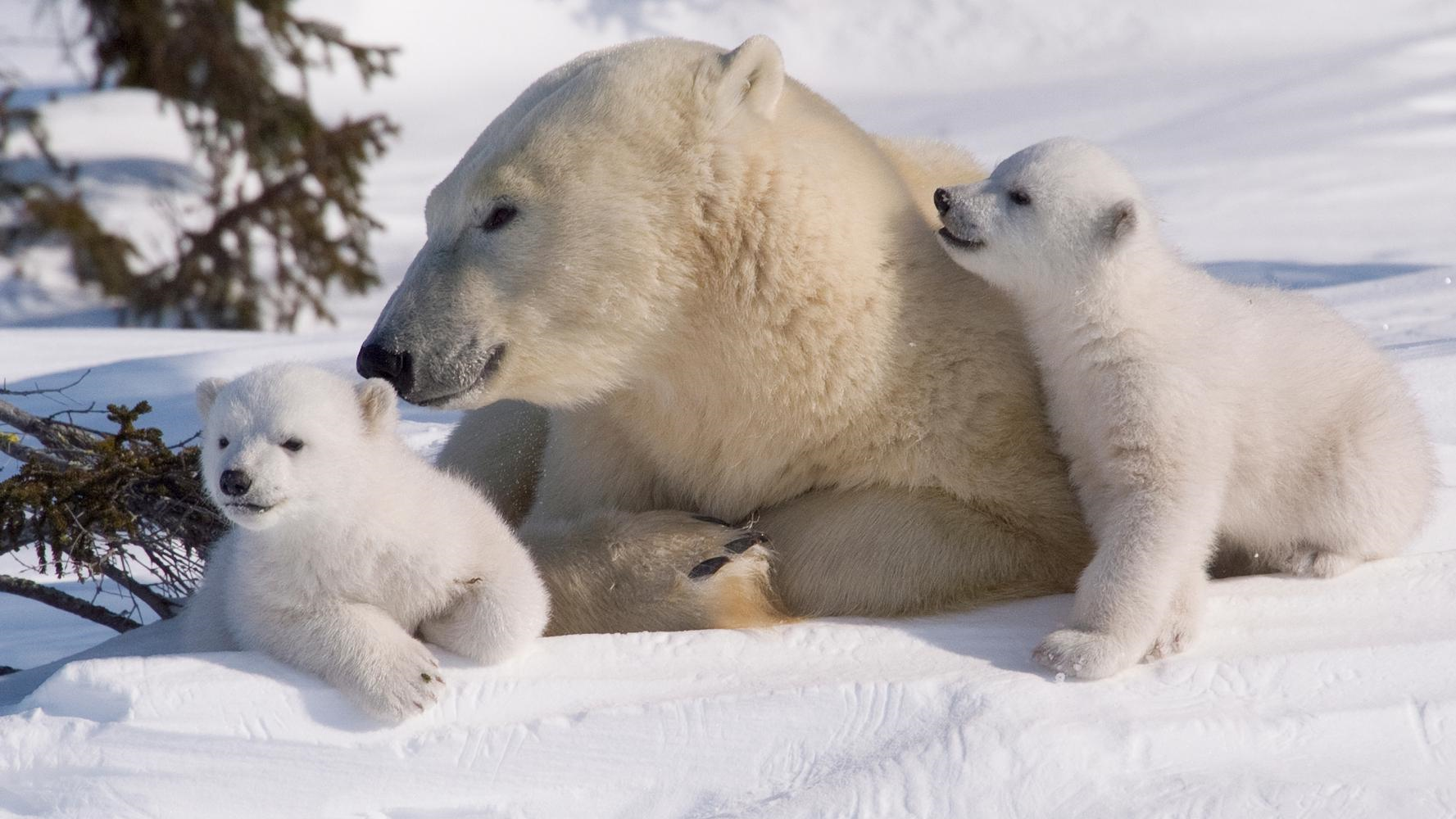 Polar bears live in the Arctic.
By Isla Gaffney P2